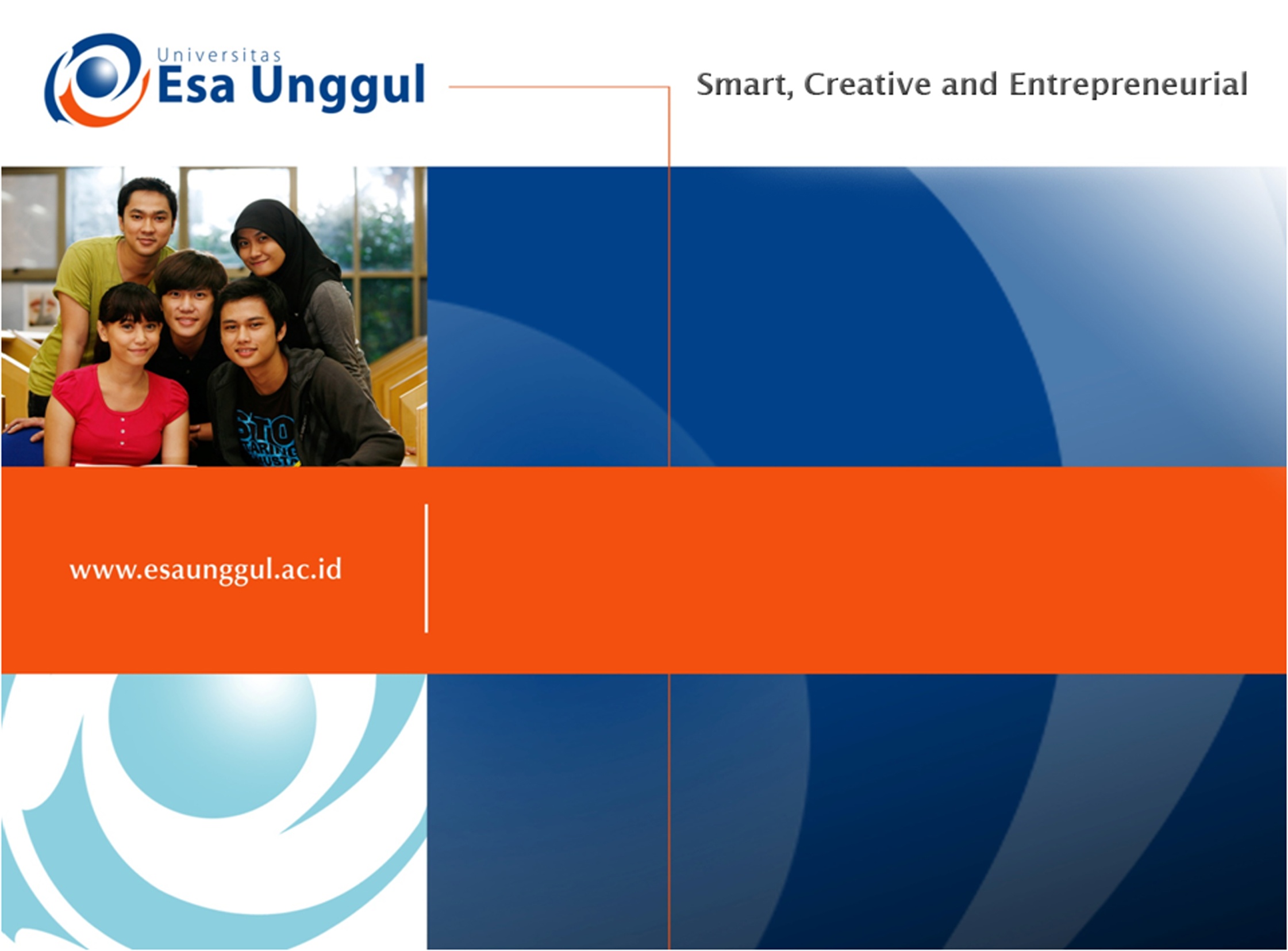 Sistem Pelayanan Kesehatan Di Indonesia(Sesi 14 – Pelayanan Kesehatan Di Tingkat Kab/Kota)
Dwi Nurmawaty, SKM, MKM
Sistem kesehatan di Indonesia dapat dikelompokkan dalam beberapa tingkat sebagai berikut:
Tingkat Kabupaten/Kota, dimana terdapat puskesmas dan pelayanan kesehatan dasar lainnya, dinas kesehatan kabupaten/kota, instalasi farmasi kabupaten/kota, rumah sakit kabupaten/kota, serta pelayanan kesehatan rujukan primer lainnya.
Tingkat Provinsi, dimana terdapat dinas kesehatan provinsi, rumah sakit provinsi, dan pelayanan kesehatan rujukan sekunder lainnya.
Tingkat Pusat, dimana terdapat Departemen Kesehatan, Rumah Sakit Pusat, dan Pelayanan kesehatan rujukan tersier lainnya.
Wewenang masing-masing pemerindah daerah
Pemerintah pusat/Kementerian Kesehatan, bertanggung jawab dalam pengembangan sistem informasi kesehatan skala nasional dan fasilitasi pengembangan sistem informasi kesehatan daerah.
Pemerintah daerah provinsi/dinas kesehatan provinsi, bertanggung jawab dalam pengelolaan sistem informasi kesehatan skala provinsi.
Pemerintah daerah kabupaten/kota / dinas kesehatan kab/kota, bertanggung jawab dalam pengelolaan sistem informasi kesehatan skala kabupaten/kota.
TERIMA KASIH